1
ADVANCED EV3 PROGRAMMING LESSON
Gyro Move Straight & Gyro Wall Follow
By Droids Robotics
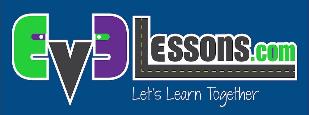 © 2015 EV3Lessons.com, Last edit 6/23/2015
2
Lesson Objectives
Learn what proportional control means and why to use it
Learn to apply proportional control to get your robot to move straight
Lear to apply proportional control to the Gyro sensor to wall follow (move at a particular angle)

Prerequisites: Math Blocks, Data Wires, Proportional Control, Gyro Sensor
© 2015 EV3Lessons.com, Last edit 6/23/2015
3
Tips to success
You must go through the Proportional Control Lesson and the Proportional Line Follower Lesson before you complete this lesson
You must also complete the two Gyro Lessons.
The concept of proportional control is used in this lesson to go straight and wall follow
Just like for any other proportional control, you need to figure out how to measure error and an appropriate correction
Video of how the robot will behave:  https://youtu.be/0gII2wZs44Y
© 2015 EV3Lessons.com, Last edit 6/23/2015
4
Pseudocode/Hints
© 2015 EV3Lessons.com, Last edit 6/23/2015
5
FYI: Proportional Line Follower
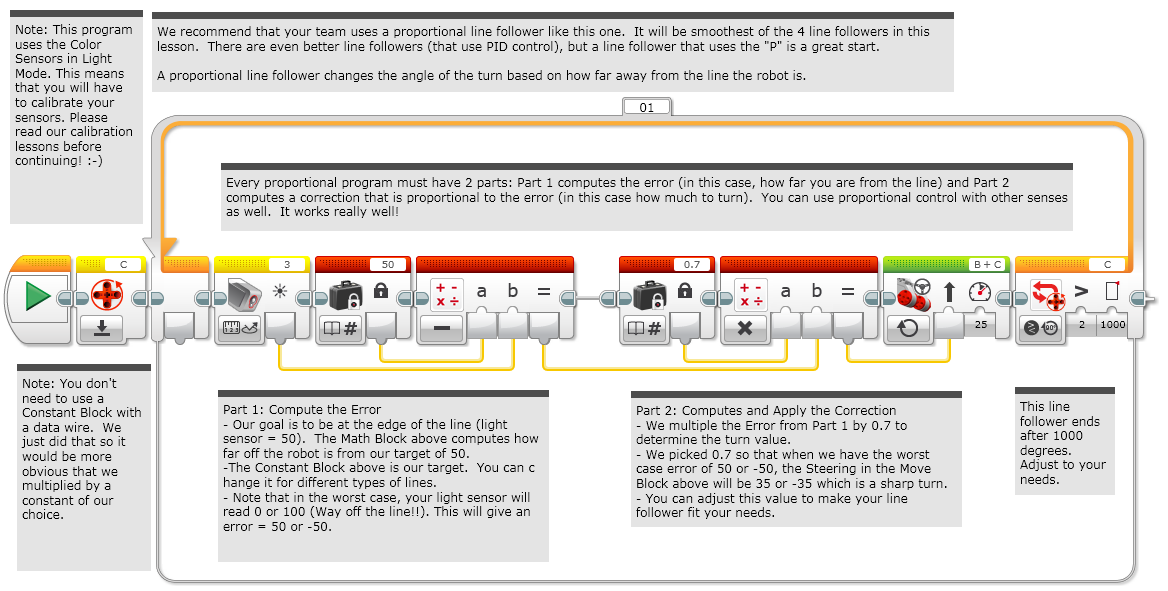 © 2015 EV3Lessons.com, Last edit 6/23/2015
6
Code: Gyro Move Straight
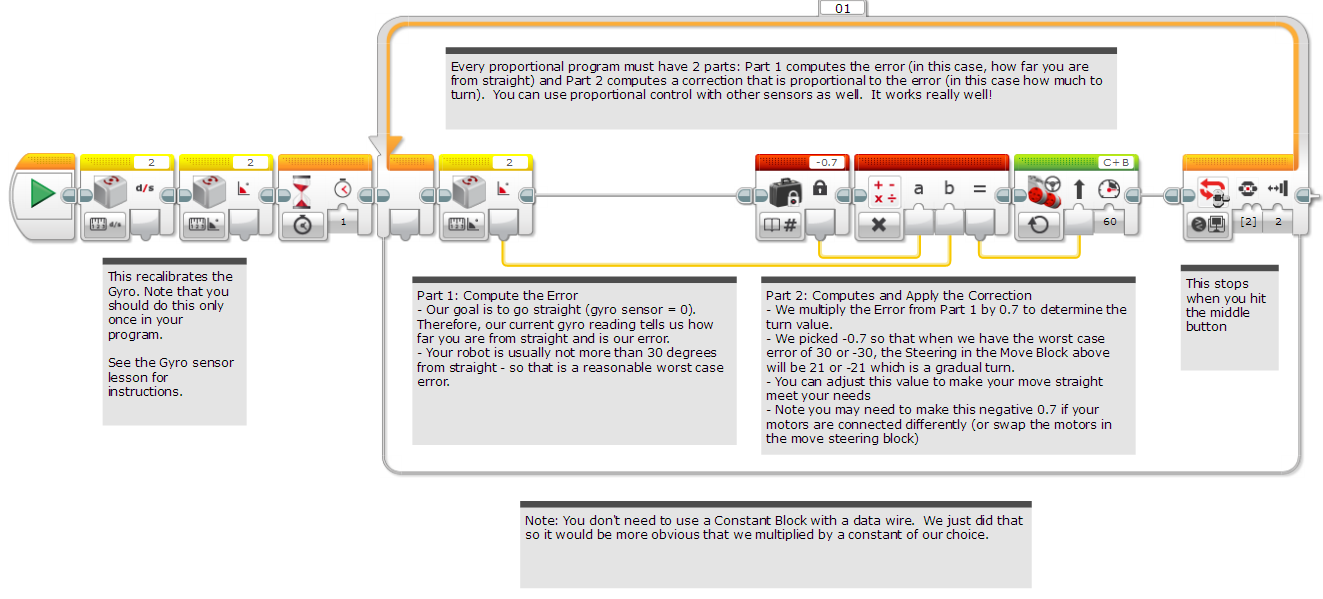 © 2015 EV3Lessons.com, Last edit 6/23/2015
7
Discussion Guide
Compare the proportional line follower code with the proportional move straight code.  What similarities and differences do you see?Ans. The code is almost the same.  The one difference is how the error is calculated.  The error is calculated using the gyro sensor.  The correction is identical!
© 2015 EV3Lessons.com, Last edit 6/23/2015
8
Code: Gyro Wall Follow
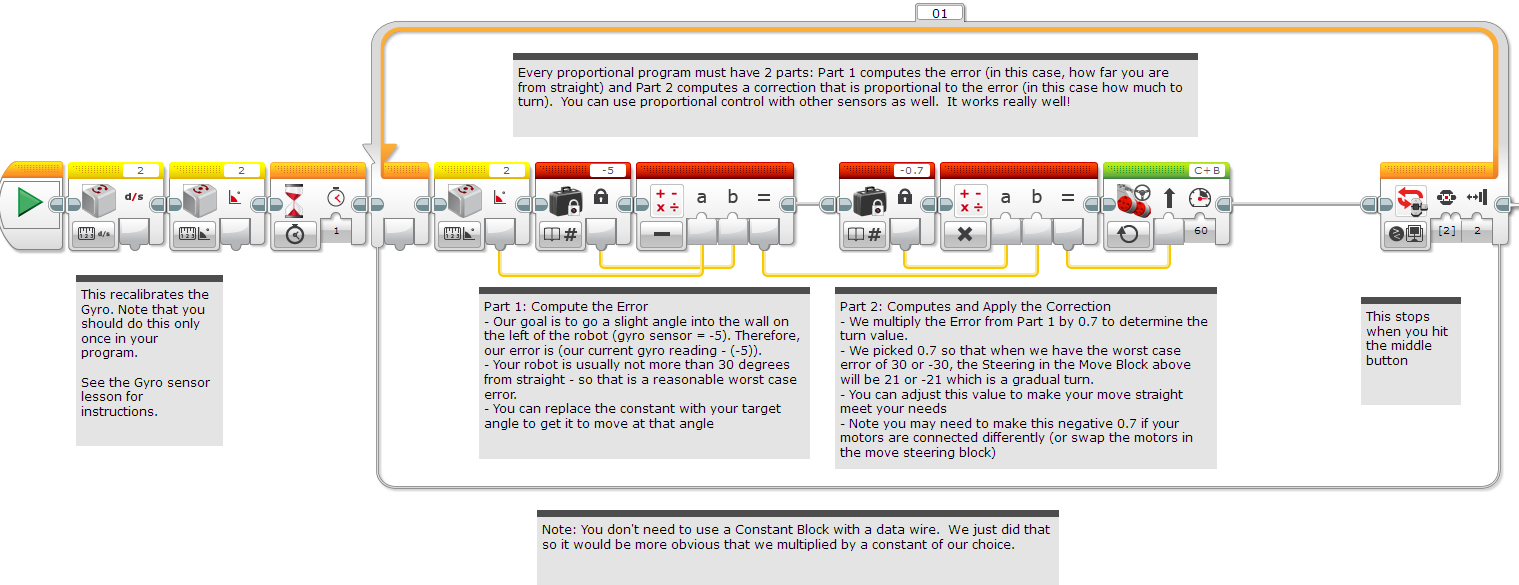 © 2015 EV3Lessons.com, Last edit 6/23/2015
9
Discussion Guide
Compare the move straight code with the wall follow code.  What similarities and differences do you see?Ans. There is no target angle for moving straight is 0.  But when you want to wall follow, you have to enter a target value of how much you want to angle into the wall.
© 2015 EV3Lessons.com, Last edit 6/23/2015
10
Credits
This tutorial was created by Sanjay Seshan and Arvind Seshan from Droids Robotics (team@droidsrobotics.org).
More lessons at www.ev3lessons.com
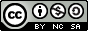 This work is licensed under a Creative Commons Attribution-NonCommercial-ShareAlike 4.0 International License.
© 2015 EV3Lessons.com, Last edit 6/23/2015